МКОУ Чухломская средняя общеобразовательная школа имени А.А.Яковлева
Коллективный способ обучения (КСО)
Подготовила: учитель технологии 
1 категории Румянцева Т.Б.
2012-2013 учебный год
Развитие способов обучения в истории образования основывалось на применении различных видов общения.
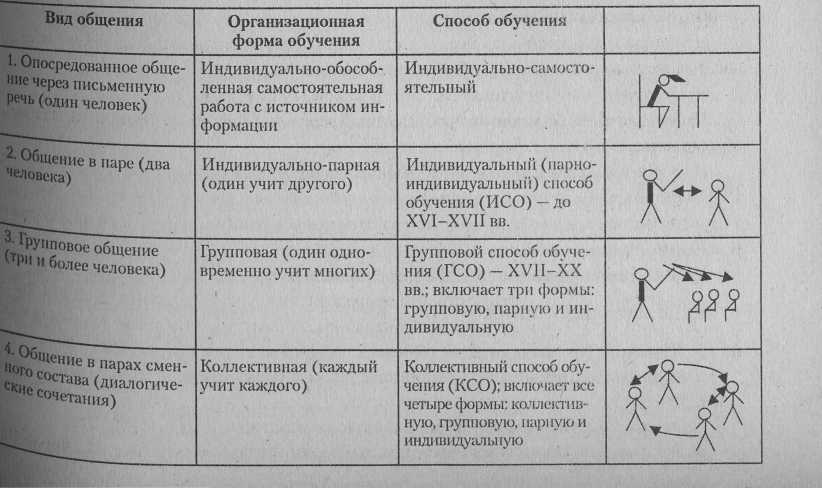 Принципы:
— завершённости, или ориентации на высшие конечные результаты;
— непрерывности и безотлагательности передачи полученных знаний друг другу;
— сотрудничества и взаимопомощи между учениками;
— разнообразия тем и заданий (разделения труда);
— разноуровневости (разновозрастное™) участников педагогического процесса;
— обучения по способностям индивида;
— педагогизации деятельности каждого участника учебного процесса;
— интернационализации процесса обучения, или обучение на двуязычной или многоязычной основе
Организационно-методические особенности:
Каждый ученик в процессе обучения систематически становится обучаемым и обучающим.
Вместо старого педагогического процесса с тремя традиционными формами (групповой, парной и индивидуальной) устанавливается исторически новый педагогический процесс, строящийся на использовании всех старых, традиционных форм и новой — коллективной, которая к тому же является в
новом процессе системообразующим фактором.
Введение коллективной формы организации учебных занятий как системообразующего фактора всего учебно-воспитательного процесса открывает объективные возможности каждому ученику (школьнику, студенту) обучаться по способностям, то есть продвигаться вперёд при изучениипрограммного материала в своём темпе.
Технологическая схема КСО
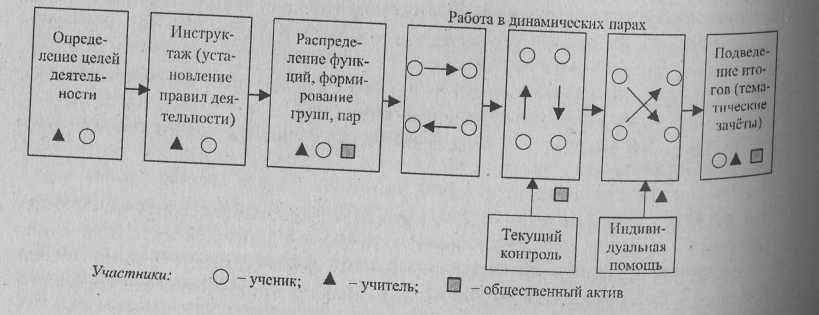 Особенности методики и функций КСО в сравнении с ТО (по В.К. Дьяченко)
Особенности методики и функций КСО в сравнении с ТО (по В.К. Дьяченко)